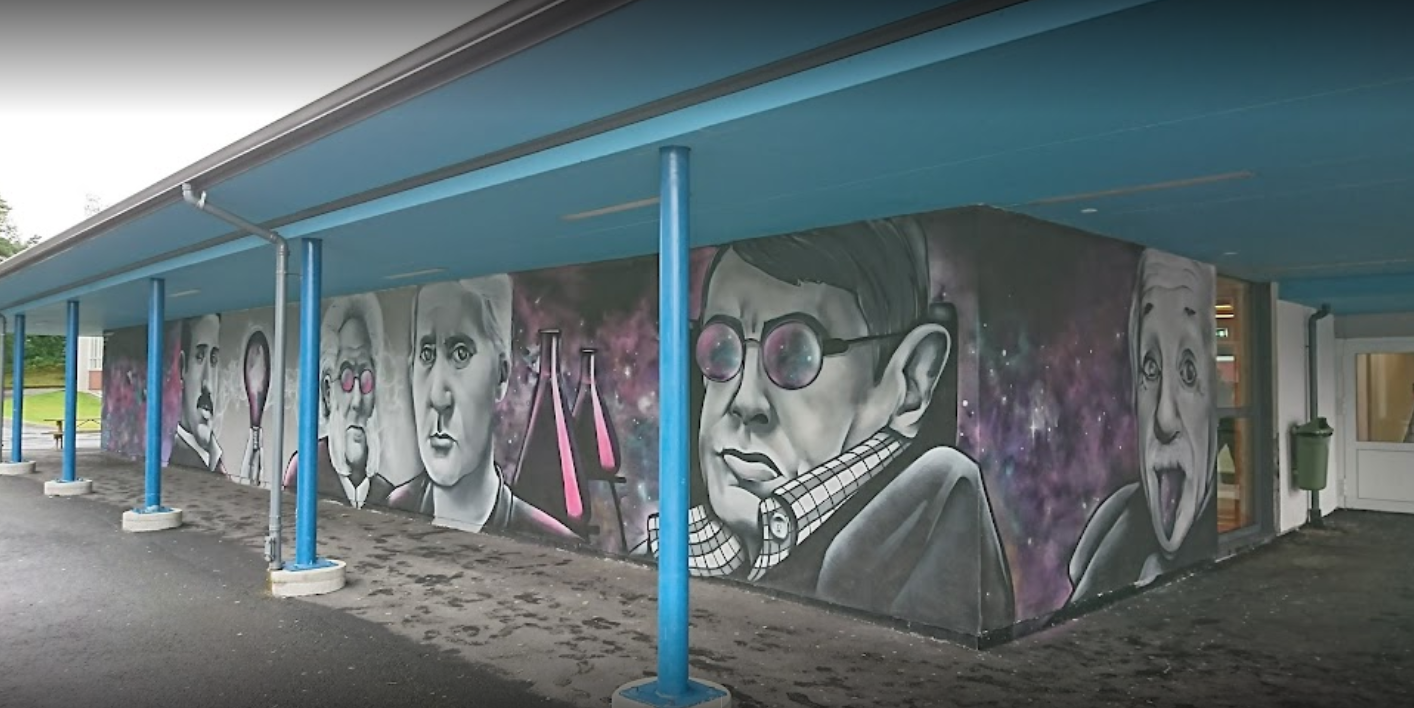 Velkommen til foreldremøte for 10. trinn Rå skole
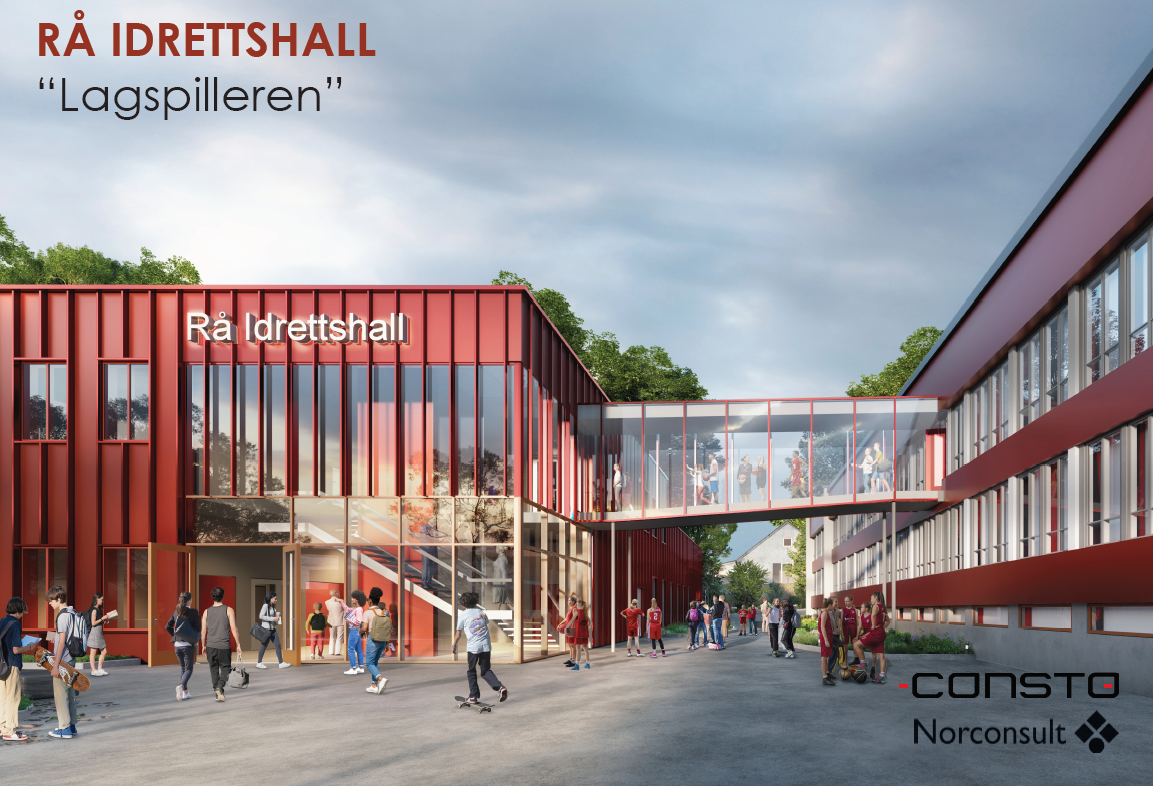 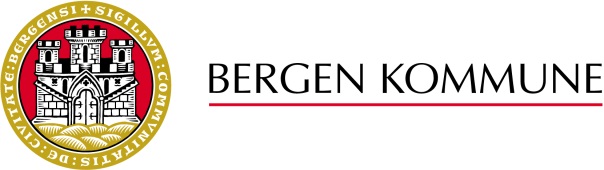 RÅ SKOLE
Laget rundt eleven
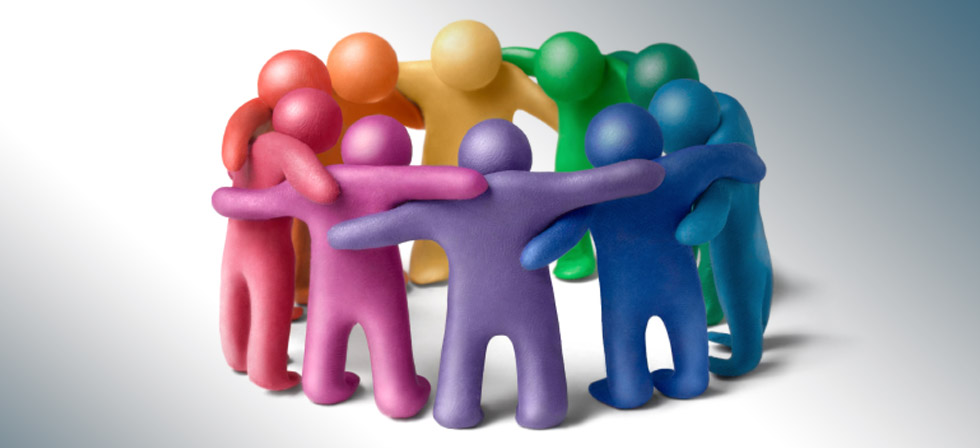 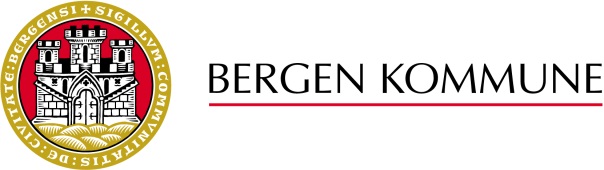 RÅ SKOLE
Ledelsen

Rektor: Marianne Ingebrigtsen

Avdelingsleder 8. trinn: Hilde-Merethe Ivarhus

Avdelingsleder 9. trinn: (Cathrine H. Jacobsen)

Avdelingsleder 10. trinn: Bente L. Høiaas
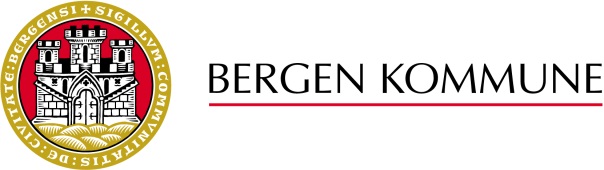 Rådgivere:
Cathrine H. Jacobsen (10B, 10D og 10E)
Frode Stubseid (10A og 10C)

Helsesykepleier: 
Line S. Thøgersen 

Miljøveileder: 
Svanhild Garvik

Utekontakten er tilstede på skolen i noen storefri og på kveldstid
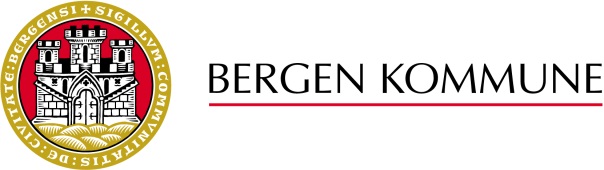 RÅ SKOLE
Kontaktlærere og faglærere på 9. trinn: 

10A: Cecilie og Anne-Marthe
10B: Alexandra 
10C: Snorre (Kristin) og Annette
10D: Runar
10E: Huayun og Emil
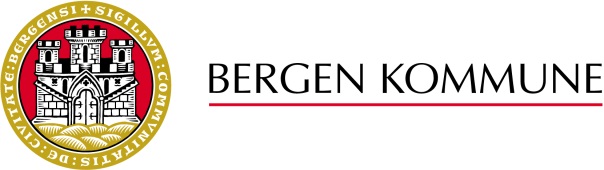 RÅ SKOLE
Ny opplæringslov
Nye §-henvisninger
Tett oppfølging av fravær
Elevmedvirkning
Elevens beste
Skoleregler
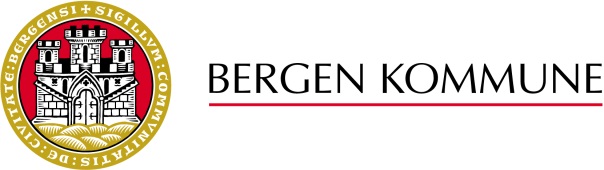 RÅ SKOLE
§ 12-2
Alle elever har rett til et trygt og godt skolemiljø	som	fremmer helse, inkludering,	trivsel og læring.
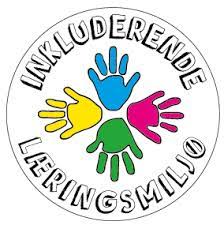 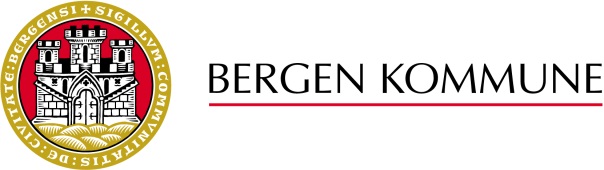 RÅ SKOLE
Forventninger til elevene:
Elevene skal vise alminnelig god orden og oppførsel
Komme forberedt og presis på skolen.
Delta aktivt i undervisningen.
Gjøre skolearbeidet til rett tid og innenfor frister satt av lærer.
Snakke fint om, til og med, andre. Dette gjelder både fysisk og digitalt
Behandle de du møter i skolehverdagen med respekt.
Følge beskjeder fra de voksne på skolen.
Bare bruke mobiltelefonen når det er avtalt med lærer.
Bare ta eller dele bilder, film eller lydopptak når du har fått lov til dette.
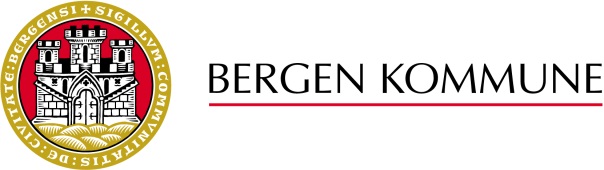 RÅ SKOLE
Forventninger til foreldrene:
Være en positiv samarbeidspartner til skolen for elevenes beste.
Les vigilo-meldinger og svar når du blir bedt om det.
Lese og snakke med eleven om reglene for skole og chromebook/pc. 
Holde seg oppdatert på publisert arbeidsplan, hvor lenken sendes hjem hver 14.dag. 
Dersom en lurer på hva elevene gjør i fagene - gå inn sammen med eleven i de ulike class-rommene. Kontakt aktuell faglærer ved behov.
Møte på foreldremøter og ulike arrangement knyttet til klassen.
Møte forberedt til utviklingssamtalene. Snakk med eleven om deres egenvurdering. 
Melde fravær første dag, og oppdater oss daglig så lenge eleven er borte. 
Holde seg oppdatert om eget barns fravær og evt. forsentkomming.
Søke evt. permisjon i god tid.
Skolens fokusområder
Sfk-lm - Sammen for kvalitet, læring og medvirkning
Skolen utvikler systemer og praksiser som sikrer at elevene medvirker og er i dialog om mestring og motivasjon.

Inkluderende praksis
Samarbeid mellom UiS, PPT og skolen

Dembra
Demokratisk beredskap mot rasisme og antisemetisme.
Handler om inkludering og motvirke utenforskap.

Dysleksivennlig skole
- skaper et inkluderende og aksepterende miljø. 
- har gode systemer og har kompetanse på å finne elever som har vansker.
- utnytter de mulighetene IKT gir i opplæringen. 
- sørger for tilpasset undervisning for elever med dysleksi, dyskalkuli og utviklingsmessige språkforstyrrelser.
FAU
Saker til FAU kan meldes på epost: 
fau.raskole@gmail.com



Natteravnene


natteravneneraadal@gmail.com
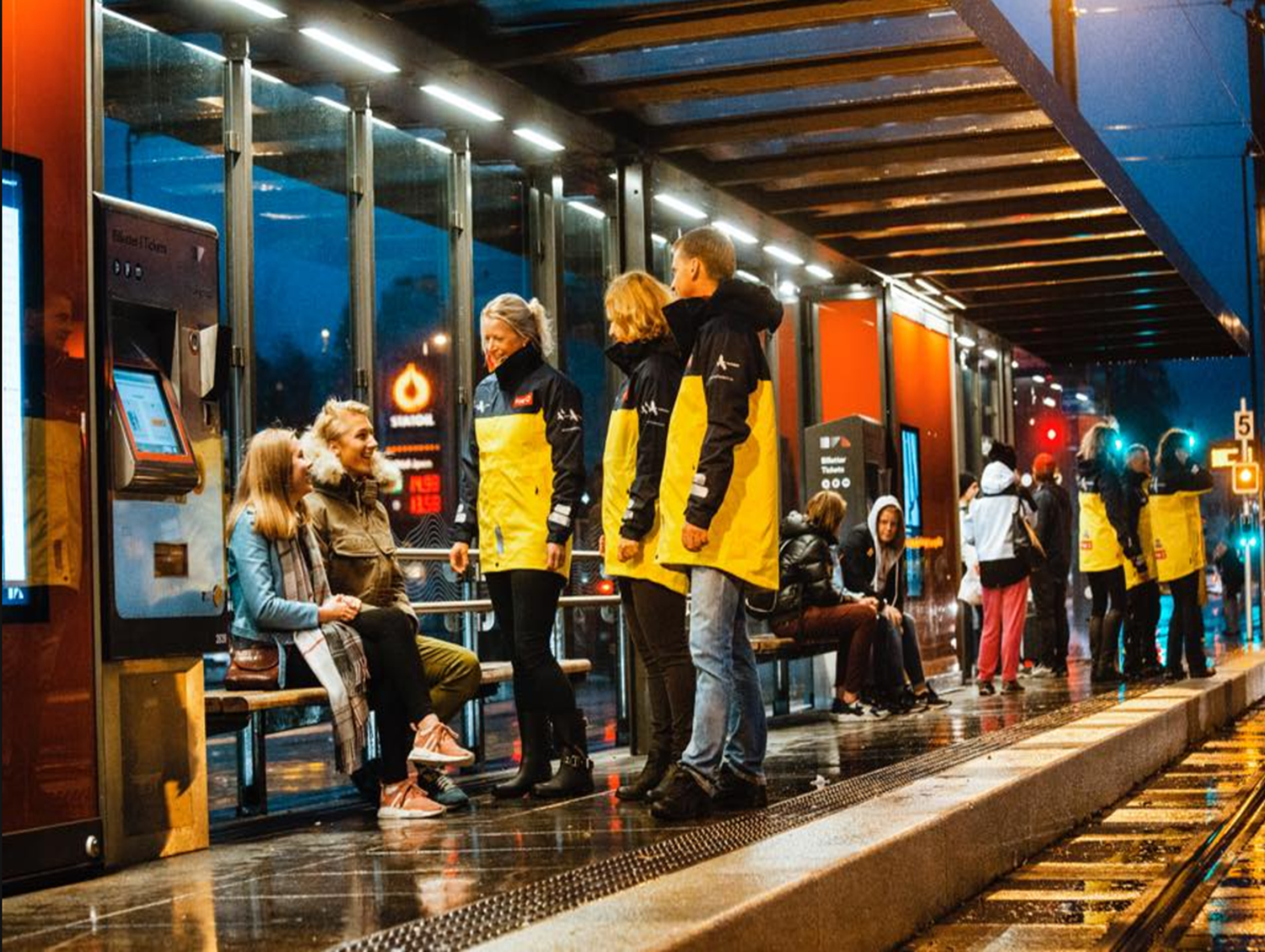 [Speaker Notes: Samarbeid skole-hjem, Natteravnerne - en viktig dugnad for ungdommen og nærområdet

Det handler om å bry seg om det som skjer i nærmiljøet – skape trygghet, trivsel og tilhørighet for de unge ved å være til stede
Presiseringer fra Etat skole ang. klassekontakene og klasselister. Her har klassekontaktene taushetsplikt og kan kun videreformidle disse til klassekontaktene for bruk opp  mot FAU, ikke videreformidle til andre.]
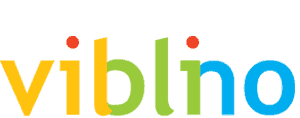 Info fra Rådgiver
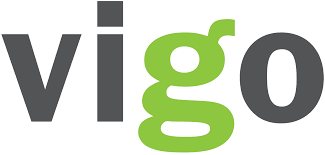 UDV-timene:
elevene vil bli kjent med de ulike studiemulighetene
gjennomgang av søkeportalen (vigo)
jobbe med utdanningsprogrammene og aktuelle yrker
ElevsamtalerAlle elevene vil bli kalt inn til samtale med rådgiver angående søknad til videregående. Foresatte kan også ta kontakt ved behov
ForeldremøteJanuar - foreldremøte med informasjon om ulike valgmuligheter, info om søknadsprosessen osv.
Besøk fra vgsI januar/februar inviterer vi videregående skole nærområdet til Rå skole.  Info om påmelding kommer senere.
[Speaker Notes: Bente
UDV 10.trinn
Høst:
informasjon og undersøkelser rundt de ulike utdanningsprogrammene
oktober/november: utprøvingsdag vgs. (arrangert av fylkeskommunen)
Fagfilm, animasjoner og informasjonsfilmer om ulike utdanningsprogram og yrker
Individuelt arbeid der de skal fordype seg i ett interessant yrke; aktuelt utdanningsprogram, jobbmuligheter m.m.
Bestille MinID (nødvendig for å søke vgs)
Vinter:
Januar: informasjonskveld på Rå. Videregående skoler i nærområder +  Langhanghaugen informere som sine utdanningsprogram. Obligatorisk for elevene, valgfritt for foresatte. Invitasjon sendes i vigilo.
Januar: foreldremøte med info om vgs, søknadsprosess mm. Invitasjon sendes i vigilo
Ca. 10.januar : Vigo, søkeportalen til offentlig skole, åpner
Januar/februar: innlogging og søknad i vigo + presentasjon av individuell oppgave
Januar/februar: mulighet for besøksdager på ønsket vgs. Eleven kan besøke 2 vgs i skoletiden.
1.mars: søknadsfrist]
Info fra Rådgiver fortsetter
Utprøving:Elevene velger aktuell studieretning og får besøke en skole som tilbyr den aktuelle studieretningen. 
SkolebesøkElevene kan besøke 2 videregående skole (privat eller offentlig). Skoler tilbyr også besøkskvelder.
Privat vgs/offentlig vgs.Dersom eleven ønsker å gå på privatskole, søker hen med karakterer etter første termin. Privatskoler har fortløpende inntak og elevene må oppsøke aktuell skole for å søke, som regel via nettsiden deres.
Alle offentlige skoler søkes på gjennom søkeportalen vigo.no. Denne åpner i midten av januar og elevene bruker “minId” for å søke.
Eksamen
To eksamener: én skriftlig eksamen og én muntlig eksamen

Kunngjøring av trekkfag skriftlig eksamen fredag 16. mai kl 09:00

                               
Tirsdag 20. mai: EKSAMEN Matematikk
                             
Onsdag 21. mai: EKSAMEN Norsk hovedmål

Torsdag 22. mai: EKSAMEN Norsk sidemål

Fredag 23. mai: EKSAMEN Engelsk


Muntlig eksamen i juni, 4. juni, 6. juni og 13. june er aktuelle datoer (13. juni er vår hoveddag)
Vitnemålsutdeling: 18. og 19. juni
Andre viktige datoer:
Muntlig prøveeksamen 2. termin: 

18.februar + 19.februar: forberedelse  
20.februar: gjennomføring


Det anbefales at ingen tar permisjoner i 2. termin, da det er mange vurderingssituasjoner og mye som skal læres.
Behov for tilrettelegging på eksamen:
Utvidet tid pga allergi, dysleksi …
Tilrettelegging i form av opplesing av tekst, tale til tekst-funksjon
De som har spesielle behov må søke om tilrettelegging
Info om dette kommer i vinter i form av skriv hjem, ta det gjerne opp på utviklingssamtale hvis du lurer på om det gjelder din ungdom.

Skal utjevne forskjeller, ikke være en fordel
[Speaker Notes: Bente
Det kommer skriv hjem - vente med dette til det]
Fritak for vurdering med karakter i sidemål
Dette er mulig for de med store utfordringer knyttet til språklæring
ikke tema før etter karakter 1. termin, 10. trinn er satt
diskuter med din kontaktlærer på utviklingssamtalen i februar hvis du mener dette gjelder ditt barn
PPT avgjør hvem som får fritak etter uttalelse fra foresatte og faglærer
Skolehelsetjenesten på 10. trinn
Påfylling av 1. klassevaksine (difteri, polio, stivkrampe og kikhoste)

Info-skriv blir sent hjem i Vigilo. 
Vaksinering 13. november

Helsesykepleier har “åpen dør” og snakker mye med elever dersom de har behov for det.
Klassevise møter på flg. rom:
10A: rom 2 med Cecilie og Anne-Marthe

10B: rom 3 med Alexandra

10C: rom 4 med Annette og Kristin

10D: rom 5 med Runar

10E: rom 6 med Emil og Huayun